Biologi Sel Bagian III:Nucleus &Nucleolus
Sel
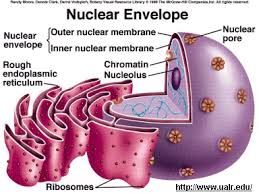 Inti dan anak inti sel
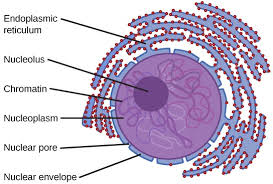 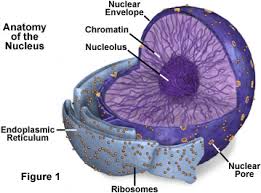 Inti sel
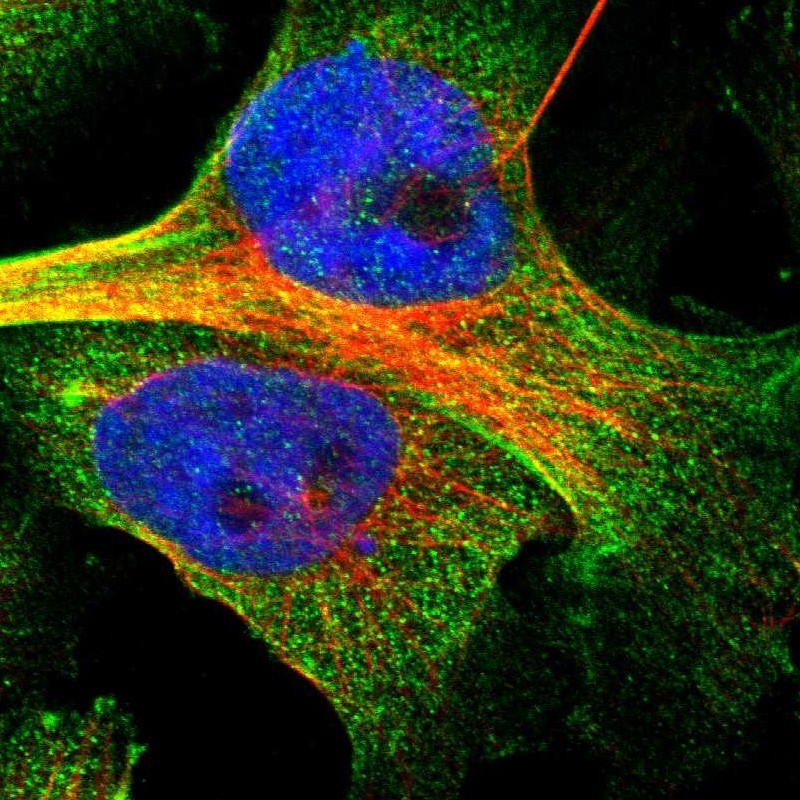 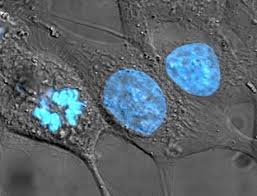 Inti
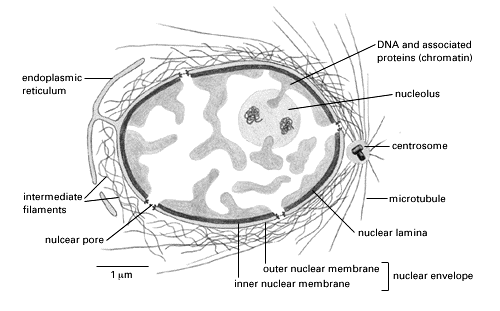 Inti
- Dimana DNA berada
10% dari total sel
Dibatasi oleh 2 lapis membran
Pada membrane ada lubang (pore) untuk transport molekul dari dan ke sitosol
Envelope terhubung dengan membrane Reticulum Endoplasmic dan didukung oleh 2 jaringan dari filament intermediate yang disebut nuclear lamina
Nenek moyang Eucaryote pada awalnya tidak mempunyai nucleus
Cytoskeleton
Eucaryote : terdiri dari microtubules dan actin filaments
Procaryote : tdk punya cytoskeleton dan bergerak menggunakan struktur eksternal misalnya flagela
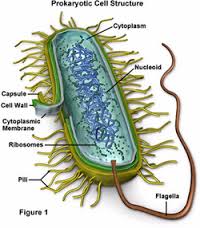 Membran inti
Fungsinya 
Melindungi molekul DNA yang fragil 
Menjaga agara terbebas dari organela organela sel
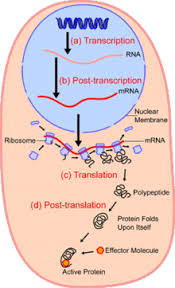 Sintesis Protein
DNA
Di dalam inti sel
Membawa informasi genetik
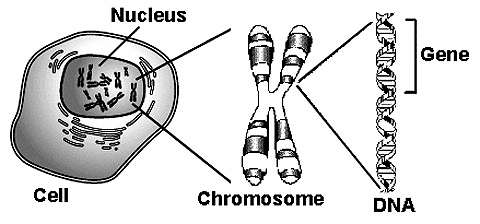 DNA
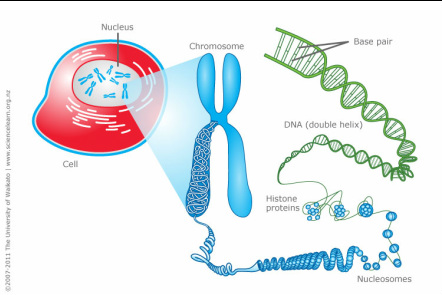 Location: The chromosomes are located inside of the nucleus.Structure: Chromosomes are composed of nucleotides, which bond together to form a double helix. This double helix is  tightly wrap around a protein to form a chromosome.  The unraveled material from a chromosome that floats around in the nucleus is known as chromatin.Function: Chromosomes contain the genetic information (DNA) of the cell. The chromosomes are the code for all of the  functions that occur in a cell.
Nucleolus
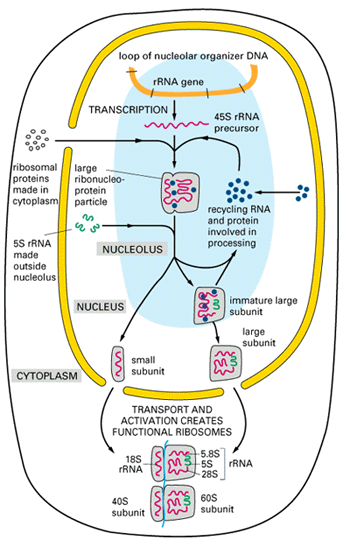 Anak Inti
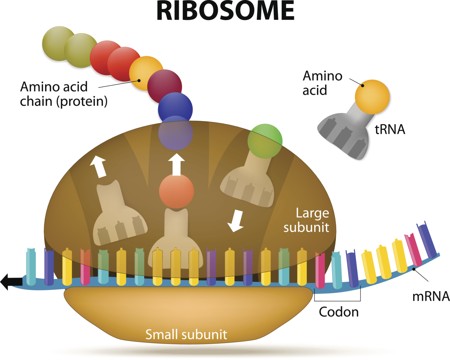